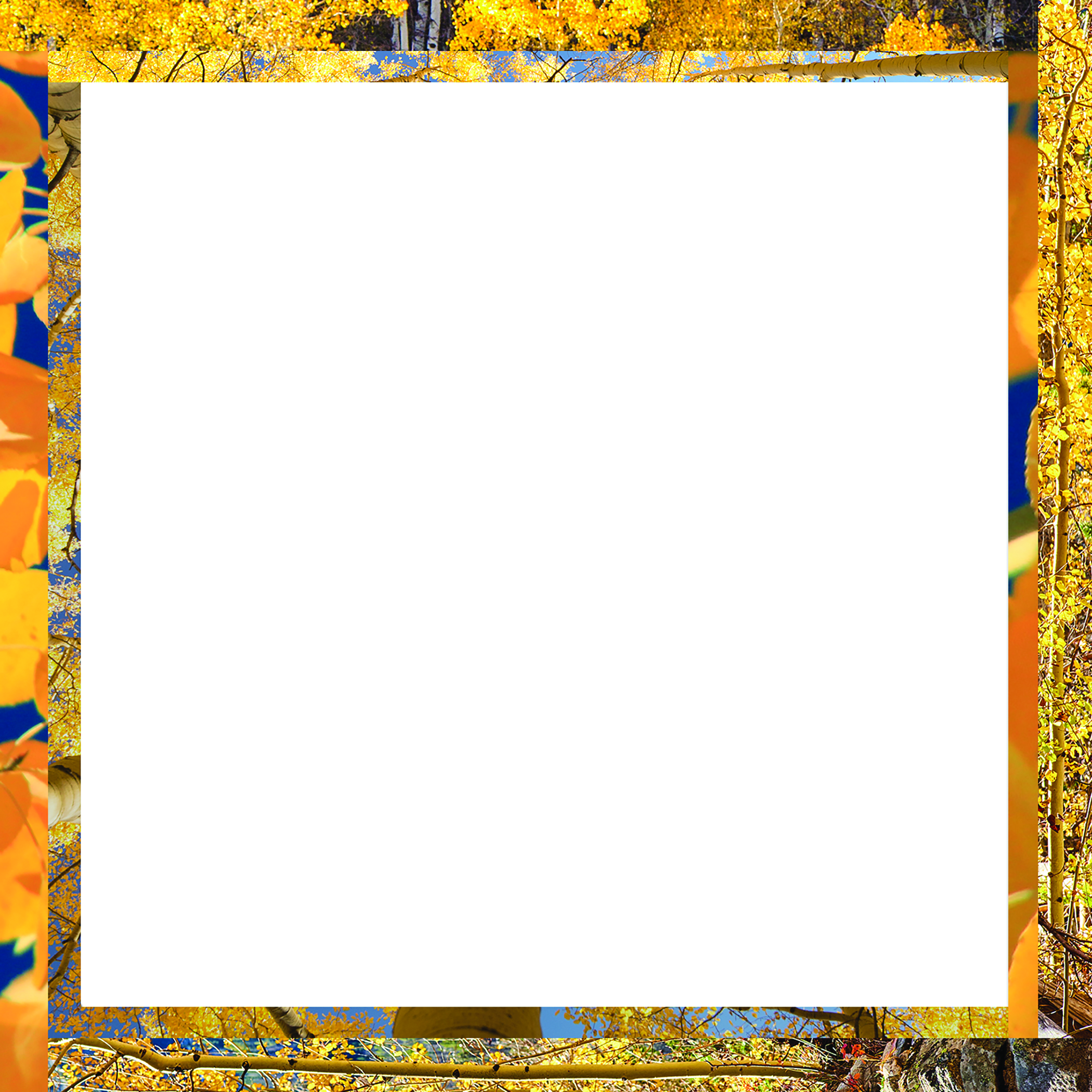 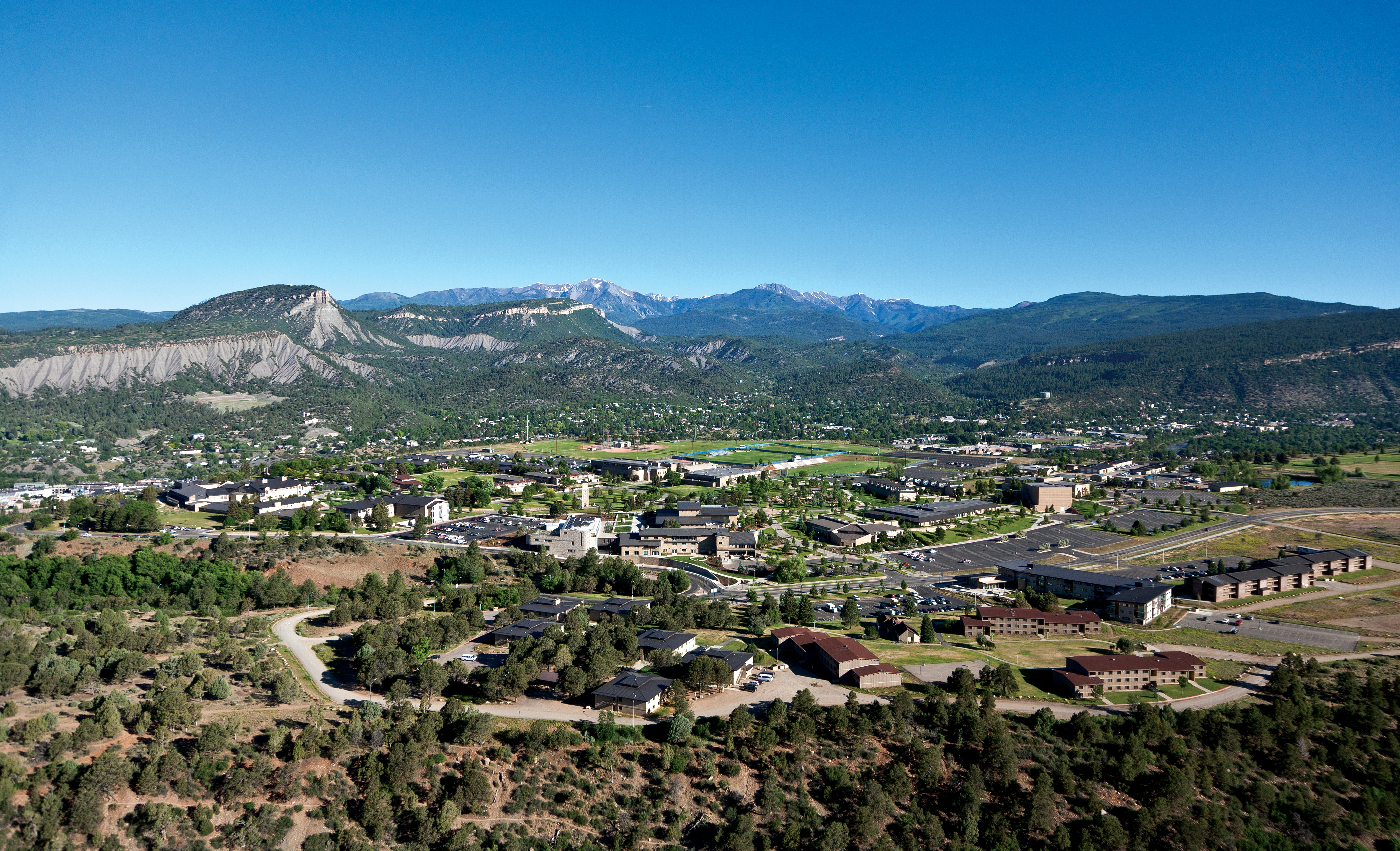 BA 353: Operations Management
Introduction to Linear Programming (LP)
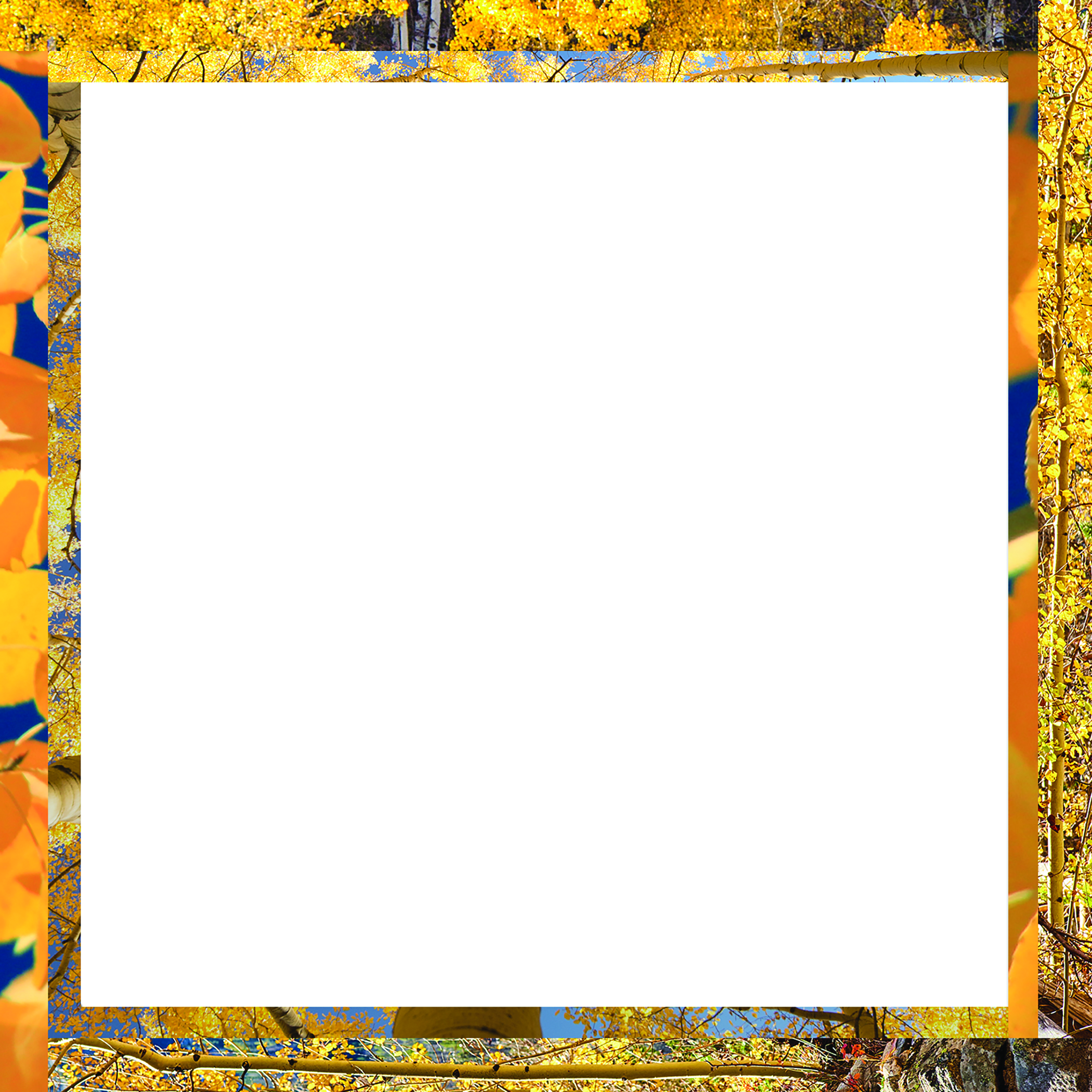 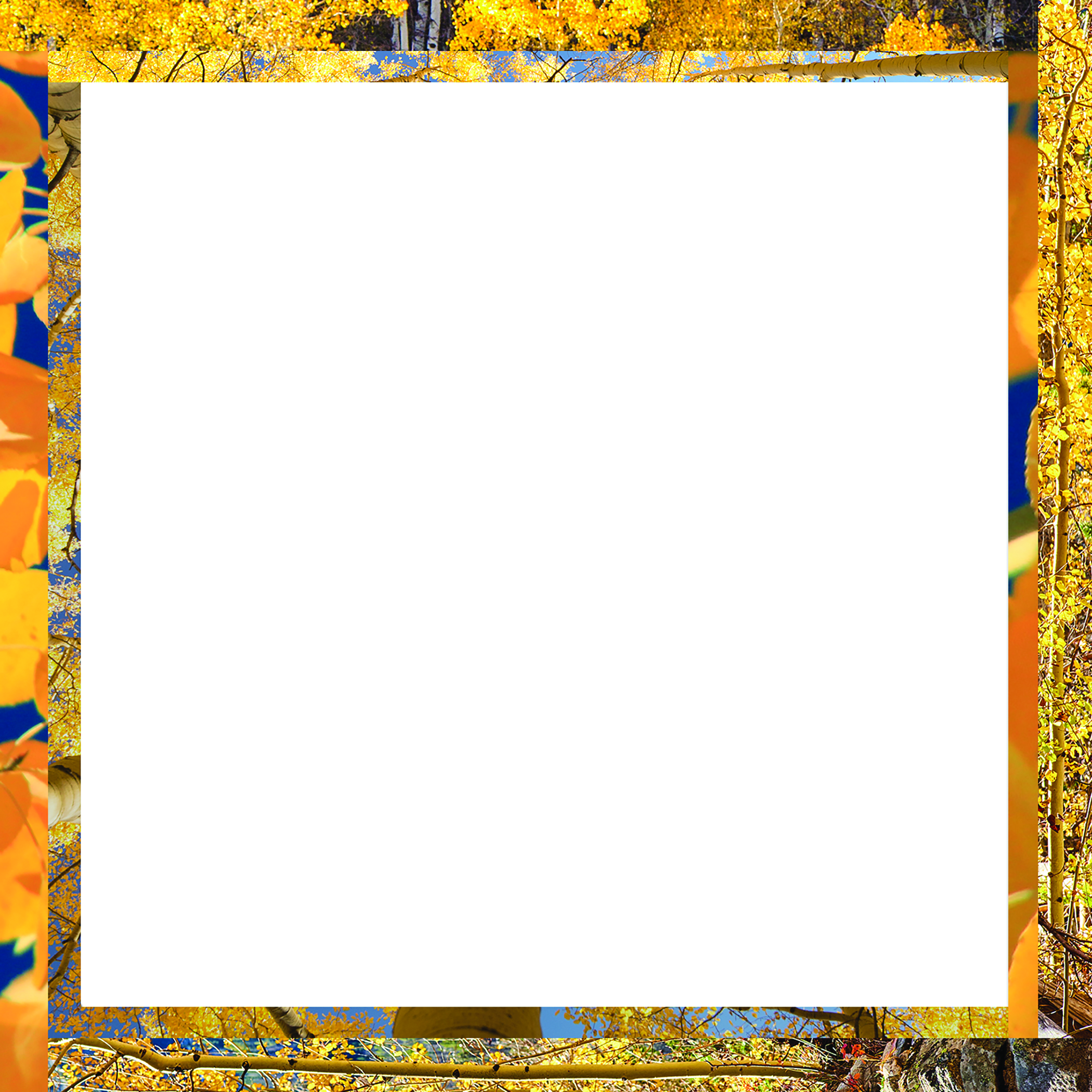 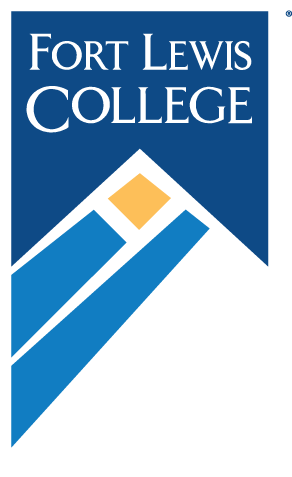 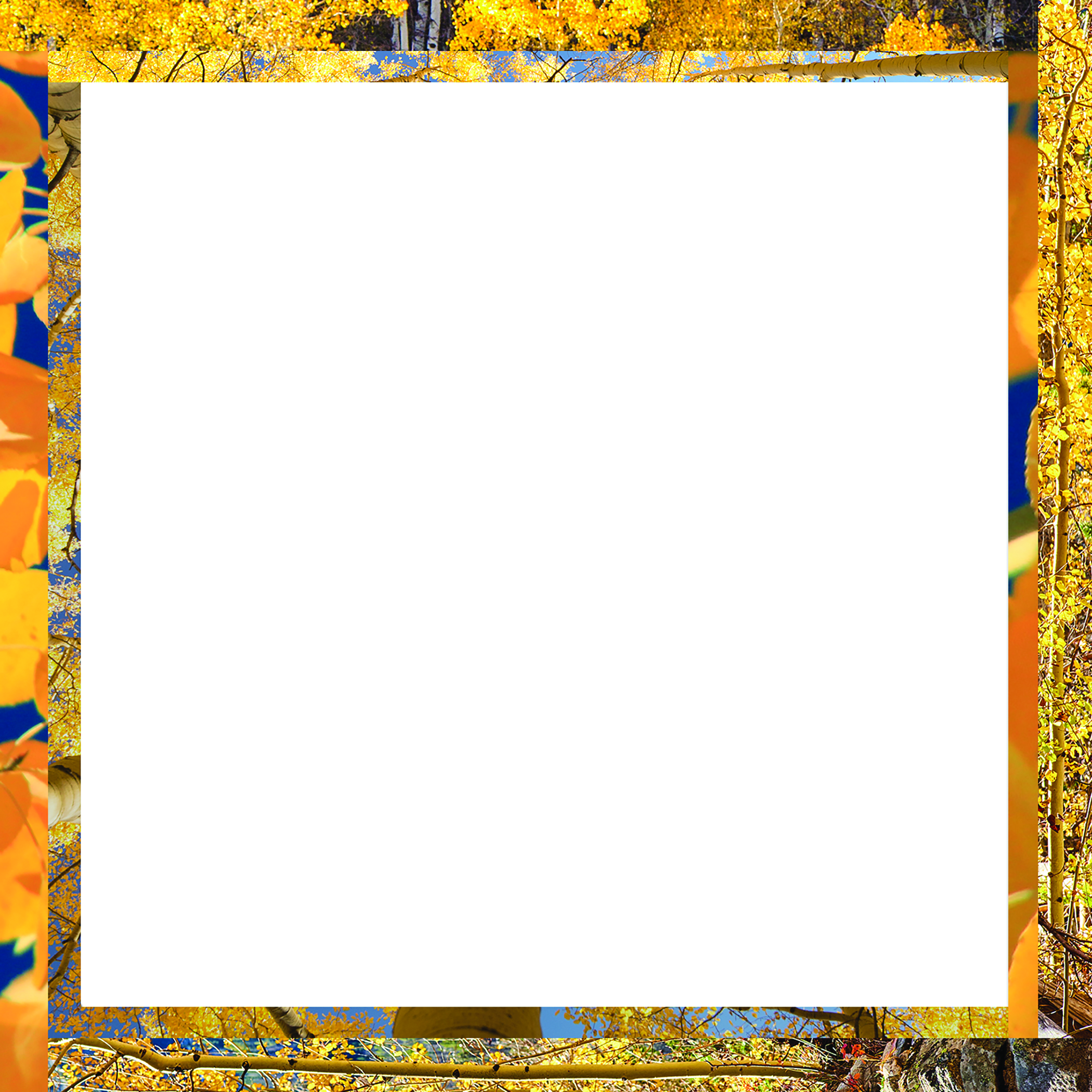 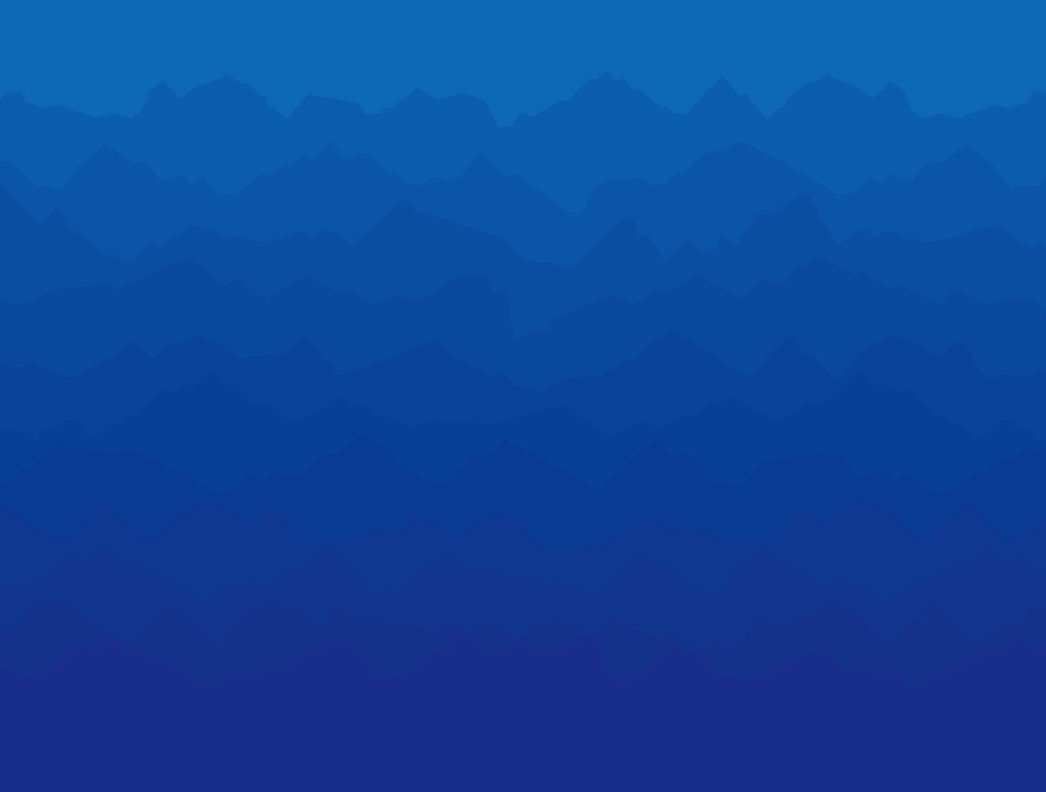 Linear Programming
How to achieve goal(s) within limitations of scarce resources.
Goal is typically to maximize profit or minimize cost.
Limitations are called constraints:
Time
Raw materials
Human resources
Capital
George Dantzig
Developed the simplex method to solve LPs.
Father of Operations.
I met him once!
Super smart dude – see next slide.
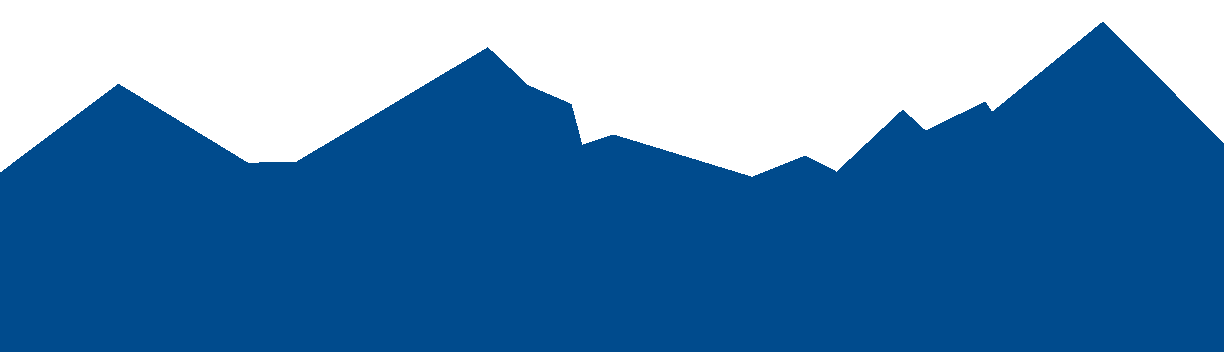 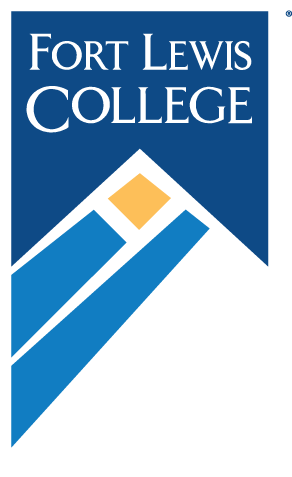 From Wikipedia.com page about GD…
An event in Dantzig's life became the origin of a famous story in 1939, while he was a graduate student at UC Berkeley. Near the beginning of a class for which Dantzig was late, professor Jerzy Neyman wrote two examples of famously unsolved statistics problems on the blackboard. When Dantzig arrived, he assumed that the two problems were a homework assignment and wrote them down. According to Dantzig, the problems "seemed to be a little harder than usual", but a few days later he handed in completed solutions for the two problems, still believing that they were an assignment that was overdue.[4][8] 
Six weeks later, Dantzig received a visit from an excited professor Neyman, who was eager to tell him that the homework problems he had solved were two of the most famous unsolved problems in statistics.[2][4] He had prepared one of Dantzig's solutions for publication in a mathematical journal.[9]
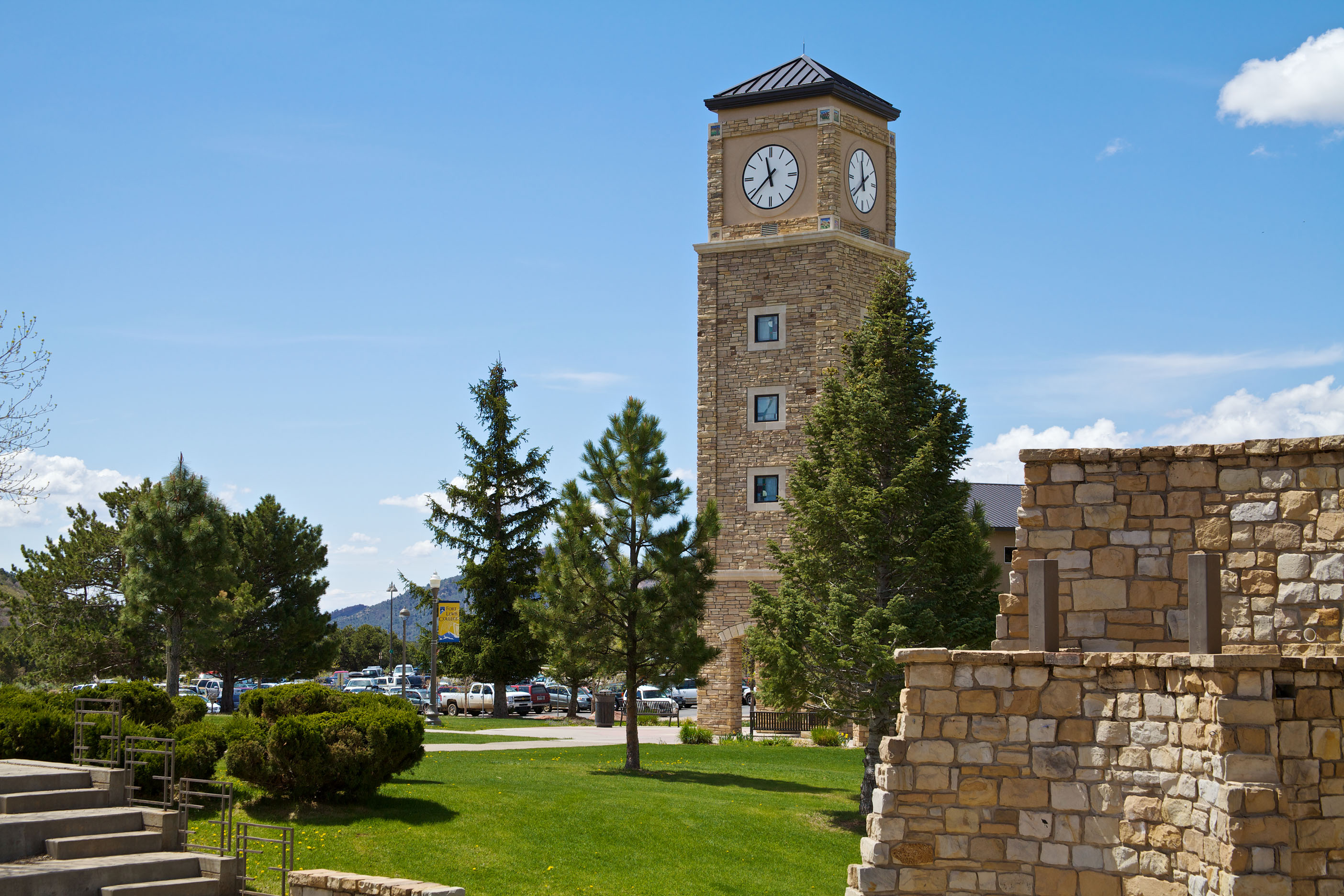 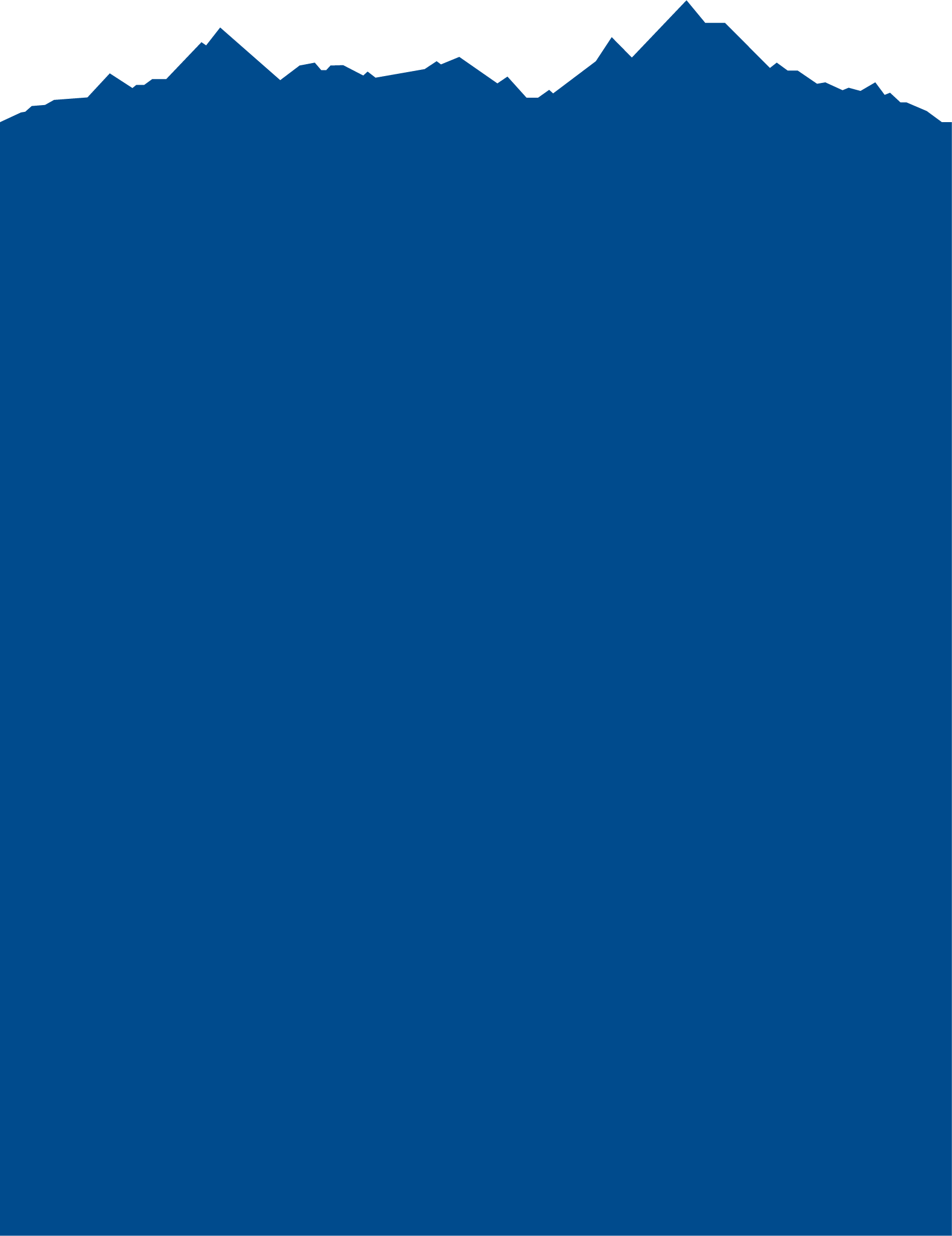 How to solve an LP
Set up the LP Model.
Three Options:
Solve graphically, by drawing out the constraints and finding the optimal solution.
Use the simplex method.
Enter data into Excel and use the Excel Solver function.
By next week, you will need Excel on your computer with the Solver function installed on it.
You can get MS Office on your device by going to Office.com.
Example A) from LP Handout
A craftsman builds two kinds of wooden furniture: chairs and tables.  How many of each should he build in order to maximize his profit?  During the next month, he plans to work 160 hours and has 600 board feet of wood available.  Each chair requires 2 hours of labor, 5 board feet of wood, and earns the craftsman $75 in profit.  Each table requires 3 hours of labor, 20 board feet of wood, and earns $125 in profit.  Assume the demand for chairs and tables is unlimited.  Determine how many of each item to build in order to maximize profit.  How does the answer change if the demand for tables is limited to ten?
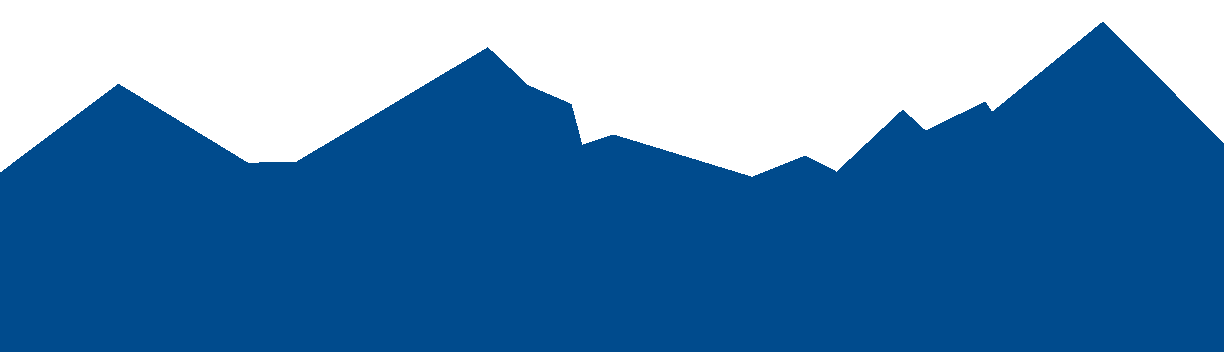 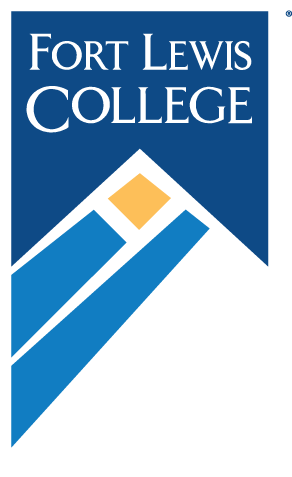 Set Up LP Model:Objective
A craftsman builds two kinds of wooden furniture: chairs and tables.  How many of each should he build in order to maximize his profit?  During the next month, he plans to work 160 hours and has 600 board feet of wood available.  Each chair requires 2 hours of labor, 5 board feet of wood, and earns the craftsman $75 in profit.  Each table requires 3 hours of labor, 20 board feet of wood, and earns $125 in profit. Determine how many of each item to build in order to maximize profit.
X = number of chairs
Y = number of tables

Goal: 

Max $75*x + $125*y
Our goal (or objective) is to maximize profit.  Since we make $75 per chair and $125 per table, our profit will be $75*x + $125*y.  It’s OK that we don’t yet know what x and y are – that’s what we’re trying to solve.
Set Up LP Model:Constraints
A craftsman builds two kinds of wooden furniture: chairs and tables.  How many of each should he build in order to maximize his profit?  During the next month, he plans to work 160 hours and has 600 board feet of wood available.  Each chair requires 2 hours of labor, 5 board feet of wood, and earns the craftsman $75 in profit.  Each table requires 3 hours of labor, 20 board feet of wood, and earns $125 in profit. Determine how many of each item to build in order to maximize profit.
Hours:
2x + 3y ≤ 160

Wood:
5x + 20y ≤ 600

Non-negativity:
x, y ≥ 0
We are limited by the number of hours, that is the first constraint.  Since each chair requires 2 hours and each table requires 3 hours, total hours is 2x + 3y which must not exceed 160 hour limit.  Similar for the raw material constraint.  Also, can’t make a “negative chair.”  
Question:  What to do if answers are not integers?
LP Model:
A craftsman builds two kinds of wooden furniture: chairs and tables.  How many of each should he build in order to maximize his profit?  During the next month, he plans to work 160 hours and has 600 board feet of wood available.  Each chair requires 2 hours of labor, 5 board feet of wood, and earns the craftsman $75 in profit.  Each table requires 3 hours of labor, 20 board feet of wood, and earns $125 in profit. Determine how many of each item to build in order to maximize profit.
Max 	$75x + $125y

s.t.	2x + 3y ≤ 160
	5x + 20y ≤ 600

	x and y ≥ 0
Good News:  Every LP problem will look similar to this one.  Follow the same steps.
Bad News:  Every LP problem is unique.  Different details deliver difficulties diabolically.
Next steps?
Can you figure out the best values for x and y that maximize profit without exceeding the constraints?
Solve using MS Excel Solver.
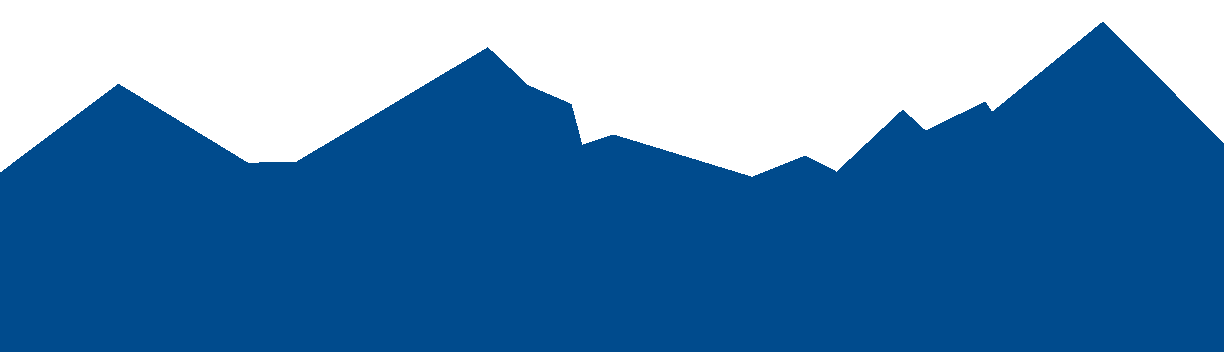 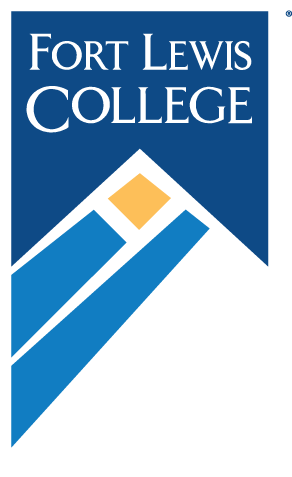